提出年月日：　年　月　日
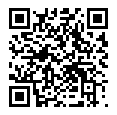 【提出先】　鳥取県商工労働部商工政策課　SDGs企業認証担当 宛
　電話：0857-26-7602　FAX：0857-26-8117　email：shoukou-seisaku@pref.tottori.lg.jp
メールアドレスの
二次元コード →